الدرس السادس
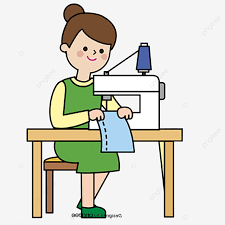 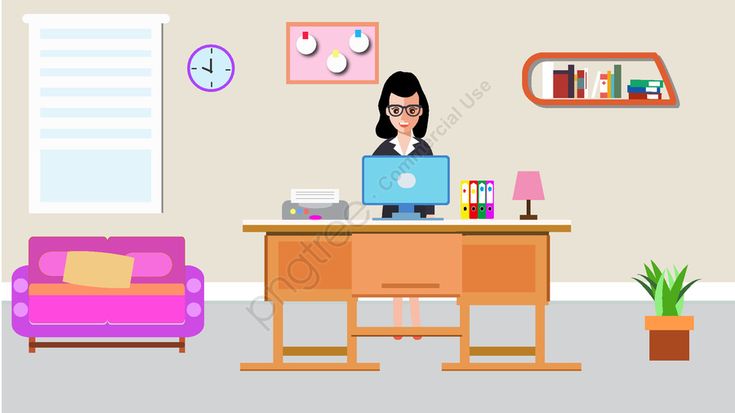 بطاقات العمل
أعمال الخياطة
أعمال مكتبية